О ДЕЯТЕЛЬНОСТИ МИНИСТЕРСТВА ПО ДЕЛАМ РЕЛИГИЙ И ГРАЖДАНСКОГО ОБЩЕСТВА РЕСПУБЛИКИ КАЗАХСТАН
Астана 2017
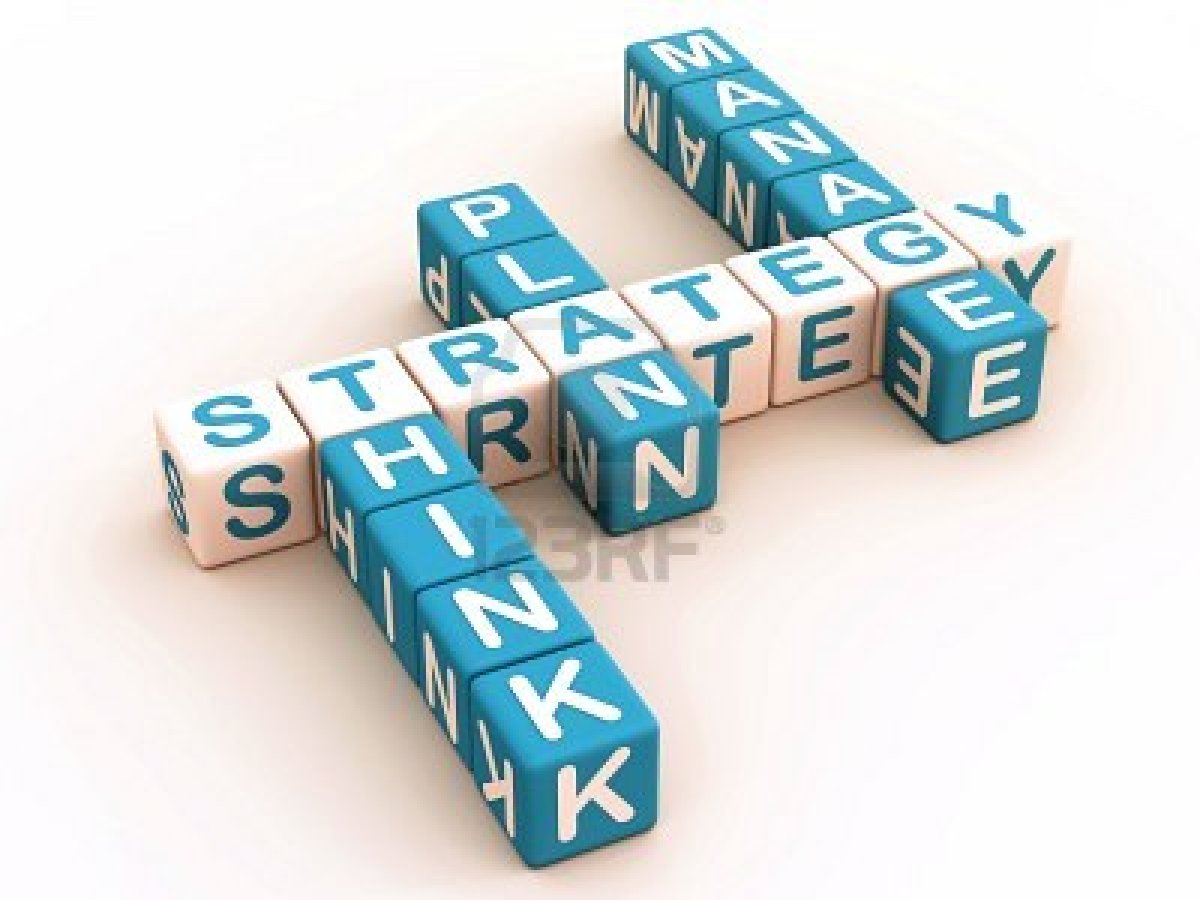 НАПРАВЛЕНИЯ РАБОТЫ МИНИСТЕРСТВА
1
СОВЕРШЕНСТВОВАНИЕ МОДЕЛИ ВЗАИМОДЕЙСТВИЯ ГОСУДАРСТВА И РЕЛИГИИ, ОСНОВАННОЙ НА ПРИОРИТЕТАХ СВЕТСКИХ ЦЕННОСТЕЙ И НУЛЕВОЙ ТЕРПИМОСТИ                                           К ДЕСТРУКТИВНЫМ РЕЛИГИОЗНЫМ ТЕЧЕНИЯМ
РЕЛИГИЯ:
РАЗВИТИЕ ДИАЛОГА И 
РАСШИРЕНИЕ СОЦИАЛЬНОГО ПАРТНЕРСТВА
ГРАЖДАНСКОЕ ОБЩЕСТВО:
СОЗДАНИЕ УСЛОВИЙ ДЛЯ САМОРЕАЛИЗАЦИИ 
И СОЦИАЛЬНОЙ АКТИВНОСТИ МОЛОДЕЖИ
МОЛОДЕЖНАЯ ПОЛИТИКА:
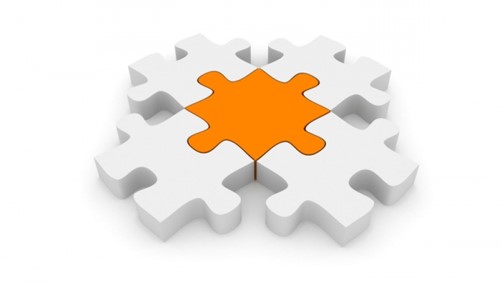 2
ПРИОРИТЕТЫ В СФЕРЕ РЕЛИГИИ
ПРОФИЛАКТИКА 
РЕЛИГИОЗНОГО ЭКСТРЕМИЗМА
НЕЙТРАЛИЗАЦИЯ 
        ДЕСТРУКТИВНОЙ ИДЕОЛОГИИ
СОХРАНЕНИЕ 
       СВЕТСКИХ ПРИНЦИПОВ
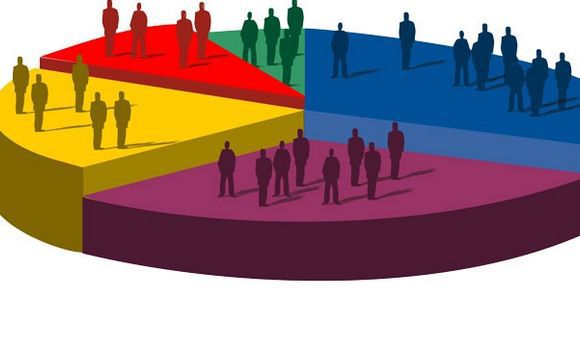 СИТУАЦИЯ В СФЕРЕ РЕЛИГИИ
3
РЕЛИГИОЗНЫЕ НАСТРОЕНИЯ КАЗАХСТАНЦЕВ
75% верующие, но не совершают регулярно религиозные обряды
10% атеисты и агностики
15% верующие, постоянно практикуют все религиозные обряды
СРЕДИ КАЗАХСТАНЦЕВ ПРЕВАЛИРУЕТ
В ОБЩЕСТВЕ ПРЕОБЛАДАЮТ                  СВЕТСКИЕ ВЗГЛЯДЫ
85% неприятие  деструктивнойдеятельности
84% терпимость, уважение к представителям различных конфессий и закону
УСИЛЕНИЕ РОЛИ ГОСУДАРСТВА ПРИ ЗАКОНОДАТЕЛЬНОМ РЕГУЛИРОВАНИИ СФЕРЫ РЕЛИГИИ
4
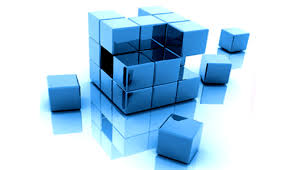 КОНЦЕПЦИЯ ГОСУДАРСТВЕННОЙ ПОЛИТИКИ 
В СФЕРЕ РЕЛИГИИ НА 2017-2020 ГОДЫ
5
СОВЕРШЕНСТВОВАНИЕ ЗАКОНОДАТЕЛЬСТВА
ПРОФИЛАКТИКА РЕЛИГИОЗНОГО ЭКСТРЕМИЗМА
РАЗВИТИЕ ЕДИНОЙ СИСТЕМЫ РАБОТЫ ГОСОРГАНОВ И                                      ИНСТИТУТОВ ГРАЖДАНСКОГО ОБЩЕСТВА
МОНИТОРИНГ, ОТЧЕТНОСТЬ И КОНТРОЛЬ РАБОТЫ ГОСОРГАНОВ
ВОВЛЕЧЕНИЕ ГРАЖДАНСКОГО ОБЩЕСТВА В СИСТЕМУ МОНИТОРИНГА СФЕРЫ РЕЛИГИИ
КОНЦЕПЦИЯ ПОЗВОЛЯЕТ
Определить главные векторы государственно-конфессиональной политики
Укрепить светские устои государственного устройства
Обеспечить стабильность в религиозной сфере
ПРОЕКТ ЗАКОНА «О ВНЕСЕНИИ ИЗМЕНЕНИЙ И ДОПОЛНЕНИЙ В НЕКОТОРЫЕ ЗАКОНОДАТЕЛЬНЫЕ АКТЫ РК ПО ВОПРОСАМ РЕЛИГИОЗНОЙ ДЕЯТЕЛЬНОСТИ И РЕЛИГИОЗНЫХ ОБЪЕДИНЕНИЙ»
6
Поправки вносятся в 15 законодательных актов 
(12 законов и 3 кодекса) РК:
ОСНОВНЫЕ НОВЕЛЛЫ НАПРАВЛЕНЫ НА:

определение приоритета светских законов перед требованиями религии;

защиту прав всех граждан вне зависимости от отношения к религии;

воспрепятствование расширению деструктивной идеологии;

регулирование получения религиозного образования за рубежом
Кодекс о браке и семье
Уголовно-исполнительный кодекс
Кодекс об административных правонарушениях
Закон «О государственной службе»
Закон «О национальной безопасности»
Закон «О противодействии терроризму»
Закон «О противодействии экстремизму»
Закон «О религиозной деятельности и религиозных объединениях»
Закон «Об органах внутренних дел Республики Казахстан»
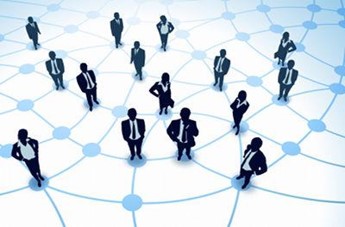 7
МЕЖВЕДОМСТВЕННАЯ КООРДИНАЦИЯ
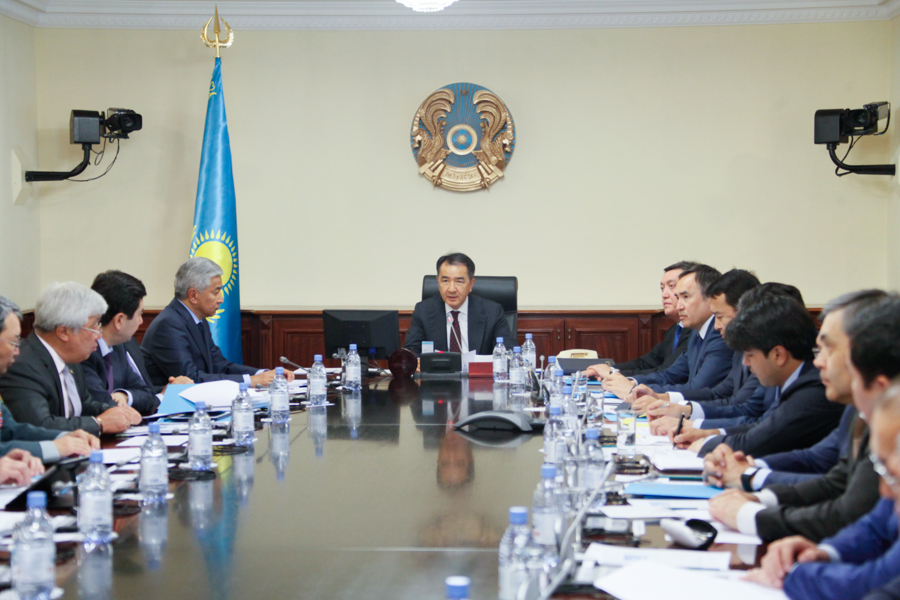 Действует межведомственная комиссия во главе 
с Первым заместителем Премьер-Министра
1
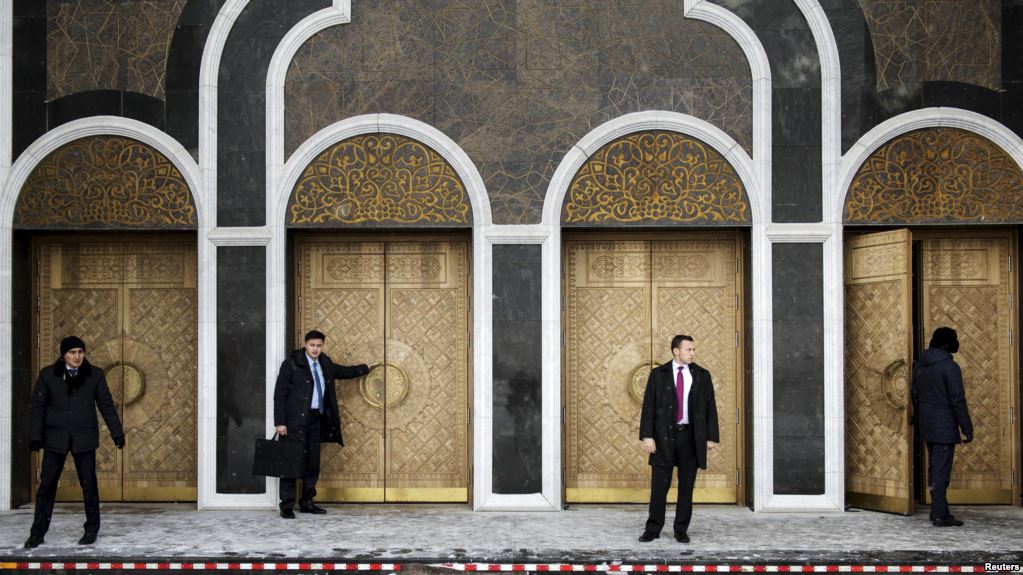 Правоохранительный контроль внутри и вокруг культовых сооружений
2
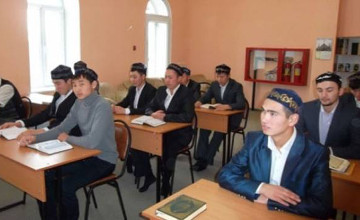 Действуют специальные информационные группы. Работа                           с группами риска
3
Мониторинг каналов распространения религиозных материалов                         (за 8 месяцев изучено 3200 сайтов, 1417 закрыты за незаконный контент)
4
1,5 тысячи объектов печатной продукции прошли экспертизу     (54 материала признаны содержащими противоправный контент)
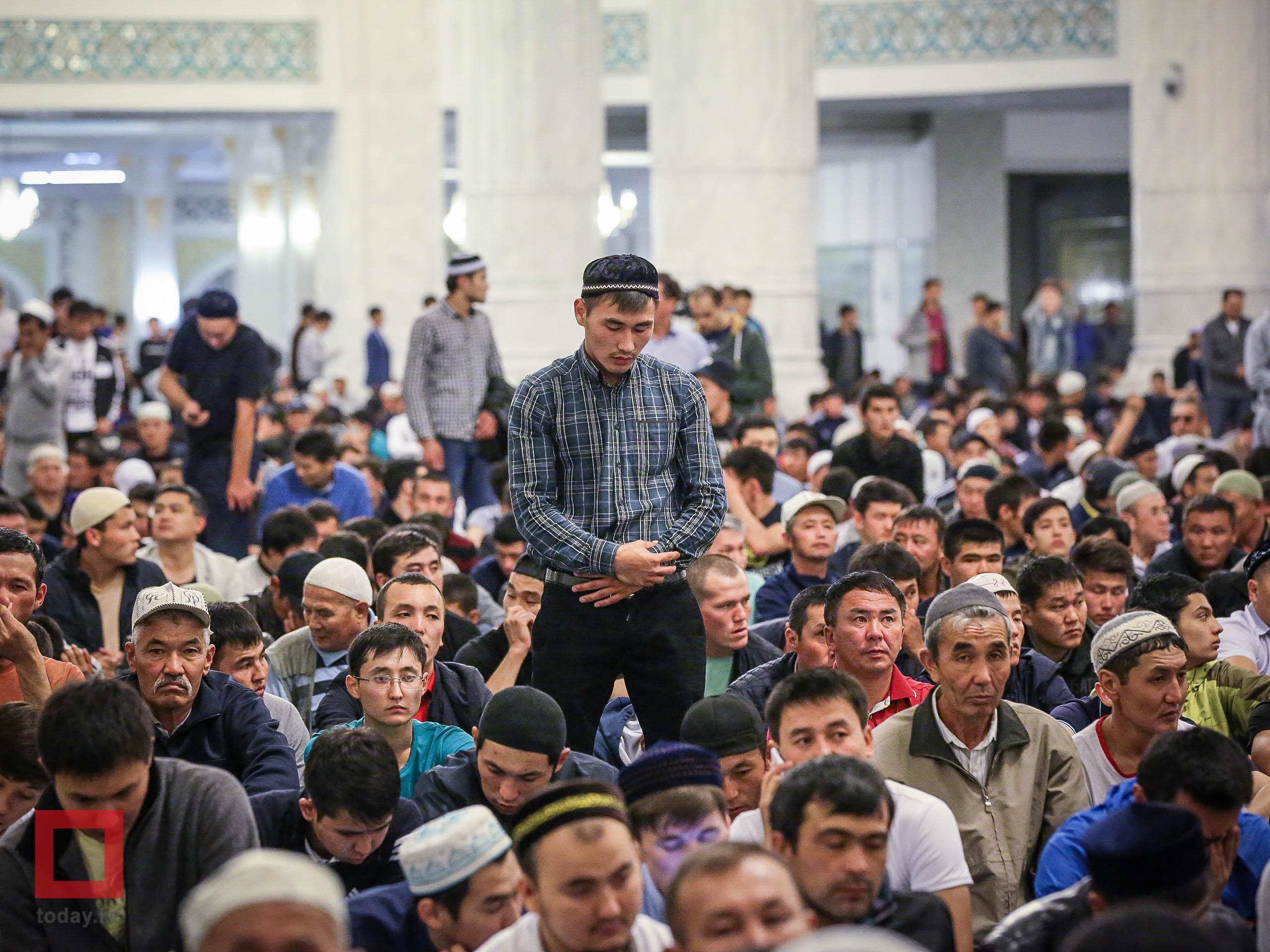 5
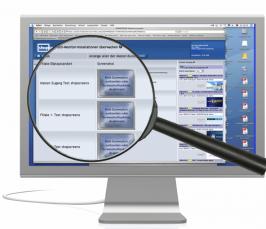 Мониторинг библиотечных фондов КУИС                               (установлено 13 книг с деструктивным материалом)
6
МЕРЫ ПО ПОВЫШЕНИЮ РЕЛИГИОЗНОЙ КУЛЬТУРЫ
8
Методика оценки работы акиматов в сфере религии
Открытие специальности «Религиоведение» в Актюбинской области, а также проработка вопроса по введению специальности в ВУЗах Жамбылской, Кызылординской и Восточно-Казахстанской областей
МЕРЫ
Совместная работа с МОН РК над редакцией нового учебника «Общество и религия» (будет содержать научно проработанный контент по светскому и духовному воспитанию)
Снижение протестных настроений в отношении ношения хиджабов в школах. Количество школьниц, использующих хиджаб снизилось на 40%
ИНФОРМАЦИОННАЯ РАБОТА В 2017 ГОДУ
9
Министерством проводятся семинар-тренинги для журналистов отечественных СМИ;

Из республиканского бюджета выделено                        14 млн. тенге на выпуск документальных фильмов по актуальным вопросам религиозной сферы;

Ведется работа с МИК РК по изготовлению                              5 документальных фильмов в формате журналистского расследования;

Совместно с МИК реализуется Медиа-план. На центральных телеканалах организован показ более 70 программ (документальные фильмы в жанре журналистского расследования, ток-шоу, новостные сюжеты).
249 специальных информационных групп
- Свыше 5300 статей, публикаций и мультимедийных материалов
Информационно-разъяснительные группы по вопросам религий
- Более полумиллионная аудитория просветительского интернет-портала «KazIslam.kz»
- Охват более 1 млн. 800 тыс. человек
- 17 тысяч разноформатных мероприятий
ПРОЕКТЫ С НПО
10
НПО работают в местах лишения свободы. Проводят работу среди осужденных за религиозный экстремизм и с членами их семей. В 2017 году охвачено 25 учреждений;

Реабилитационная работа в регионах, помощь пострадавшим от деструктивных сект.
Консультации по вопросам религии;

Личные встречи с лидерами и активистами деструктивных течений;

Лекции и семинары для правоохранительных органов и акиматов.
Основной партнер – «Ассоциация центров исследования религии»:

круглосуточный режим;

онлайн консультирование.

2017 год  - 144 обращения
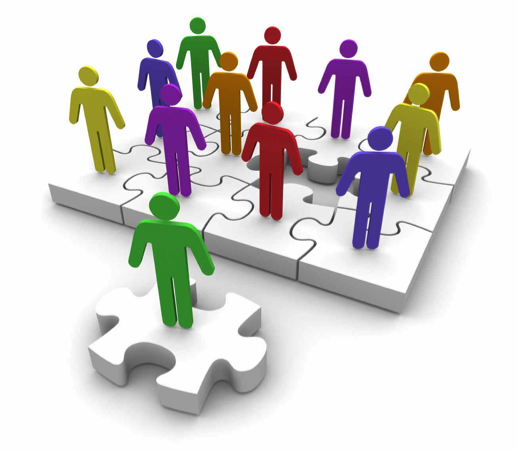 СОТРУДНИЧЕСТВО С РЕЛИГИОЗНЫМИ ОБЪЕДИНЕНИЯМИ
11
Собрание руководителей религиозных объединений
Меморандумы                          о сотрудничестве                      с ДУМК, РПЦ и другими
Экспертный Совет по вопросам религий
Форум 
религиоведов
Единые правила поведения                    в мечетях
Создание Фонда мусульманской благотворительности «Уакып»
Работа по унификации обрядов
Преобразование медресе в медресе-колледжи
Организация хаджа казахстанских паломников
Решение социальных вопросов имамов
Модернизация университета Нур-Мубарак
Сформирован пул имамов для выступления в СМИ
Корпоративный благотворительный фонд
«Казахстанский фонд «УАҚЫП»
12
Учредители фонда Министерство по делам религий и гражданского общества и ДУМК:

РГУ  «Международный центр культур и религий»; 
РГУ «Научно-исследовательский и аналитический центр по вопросам религии»; 
РОО «Конгресс религиоведов Казахстана»; 
Корпоративный фонд «Фонд Закят Духовного управления Мусульман Казахстана»
КАПИТАЛ ФОНДА:
формируется за счет пожертвований и благотворительной помощи;
инвестируется в развитие социальной сферы


Задачи фонда:

оказание поддержки священнослужителям, повышение их квалификации по вопросам профилактики религиозного экстремизма;

социальная реабилитация лиц, пострадавших от деятельности деструктивных религиозных течений;

поддержка и защита граждан, оказание материальной помощи (благотворительной) малообеспеченным; 

финансирование Института переподготовки в сфере профилактики экстремизма
МЕЖВЕДОМСТВЕННОЕ ВЗАИМОДЕЙСТВИЕ В 2017 ГОДУ
13
Создана специальная служба реабилитации осужденных за религиозный экстремизм при КУИС
Институт переподготовки              в сфере профилактики экстремизма:
Координируется деятельность миссионеров в Казахстане:
Открыт на базе университета Нур-Мубарак
498 миссионеров:
Работа со спецконтингентом
427 иностранных граждан
Прошли обучение 40 имамов и специалистов-теологов
Обучение специалистов Теологической реабилитационной службы
71 гражданин РК
До июня 2018 года переподготовку пройдут 100 имамов
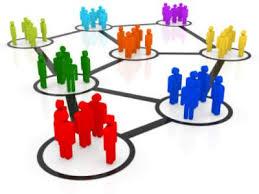 НЕПРАВИТЕЛЬСТВЕННЫЙ СЕКТОР
14
Акмолинская обл.
Алматинская обл.
Караганда
Кызылорда
Мангыстау
Актобе
Алматы
Астана
Костанай
Павлодар
ВКО
ЗКО
Атырау
ЮКО
СКО
511
844
669
1 597
581
660
1 273
749
1 067
1 062
868
677
1 413
2 425
4 465
19 680
Всего НПО в Казахстане
* Данные Комитета госдоходов Министерства финансов РК
СОВЕРШЕНСТВОВАНИЕ НОРМАТИВНОЙ БАЗЫ ДЛЯ НПО
15
ПРОЕКТ ЗАКОНА
«О внесении изменений в законодательные акты по вопросам деятельности некоммерческих организаций»
ЦЕЛЬ
Повысить прозрачность госсоцзаказа
НОВЕЛЛЫ:

Участие общественности при формировании госсоцзаказа;

Общественная оценка результатов госсоцзаказа;

Разработаны стандарты услуг НПО
ПОДГОТОВКА СТАНДАРТОВ  УСЛУГ НПО:

обучающие
консультационные 
информационные и методические
по организации мероприятий
исследовательско-аналитические
по организации работы центров поддержки НПО
НОВЫЕ ПРАВИЛА ВЫДЕЛЕНИЯ ГРАНТОВ ДЛЯ НПО:
Детально прописан порядок формирования
Введены положения по Реестру экспертов
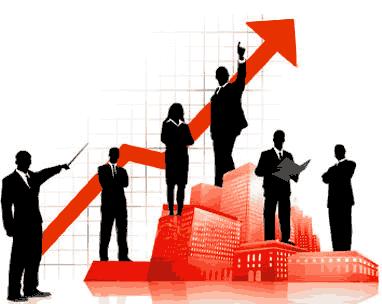 РАЗВИТИЕ СОЦИАЛЬНОЙ АКТИВНОСТИ НПО
16
ПОДДЕРЖКА НПО
НОВЫЕ ФОРМЫ
ГРАНТЫ
(млн. тенге)
ГОССОЦЗАКАЗ
ПРЕМИИ
(млн. тенге)
618,5
13,9
млрд. тенге
2146 
социальных проектов
208
68
2016
2017
2017
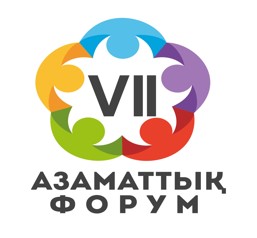 VII ГРАЖДАНСКИЙ ФОРУМ
17
Руководство 
10-ти центральных государственных органов
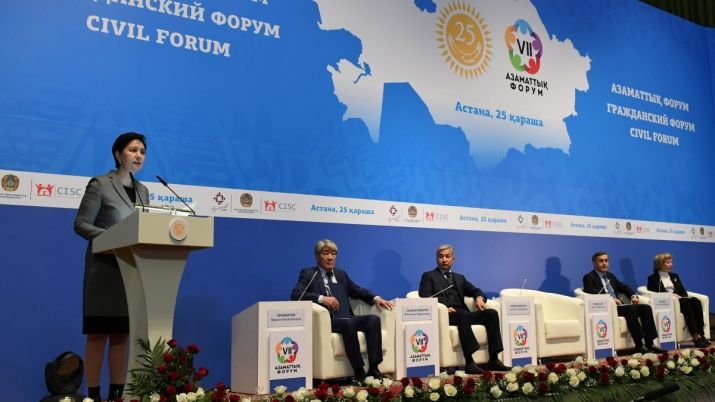 Более 300 представителей 
из 16 регионов Казахстана
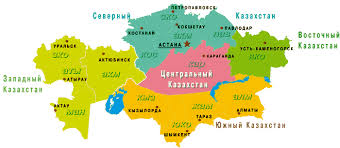 Более 2000 участников из различных НПО и госорганов
Более 100 рекомендаций по развитию гражданского общества. 
Министерством налажен контроль за их исполнением
Впервые вынесен вопрос реализации рекомендаций ГФ на заседание Правительства
По поручению Правительства в регионах создаются гражданские центры по поддержке НПО
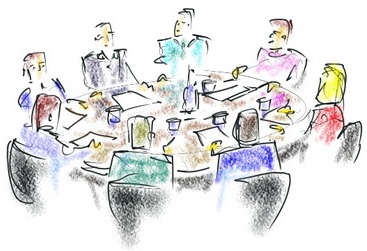 ОБЩЕСТВЕННЫЕ СОВЕТЫ
18
Министерство проводит мониторинг работы Общественных советов совместно с депутатами Мажилиса, НПО международными экспертами (проведено более 500 общественных слушаний, 400 исследований)
1
Совместно с НПО организован комплекс обучающих мероприятий. Через обучение прошли более 600 членов Общественных советов
2
Подготовлен проект Постановления Правительства «Об утверждении Типового положения об Общественном совете» с учетом предложений всех 229 общественных советов (задействовано более 4000 человек,                            75% - представители гражданского общества)
3
Готовятся методические рекомендации по проведению общественного мониторинга, по заслушиванию руководителей госорганов                             (отчеты – 213 акимов, 15 министров, более 1000 руководителей госорганов)
4
В ноябре пройдет Первый Республиканский Мажилис общественных советов, рекомендации которого будут приняты в основу дальнейших изменений законодательства (более 8000 проектов НПА прошли общественную экспертизу)
5
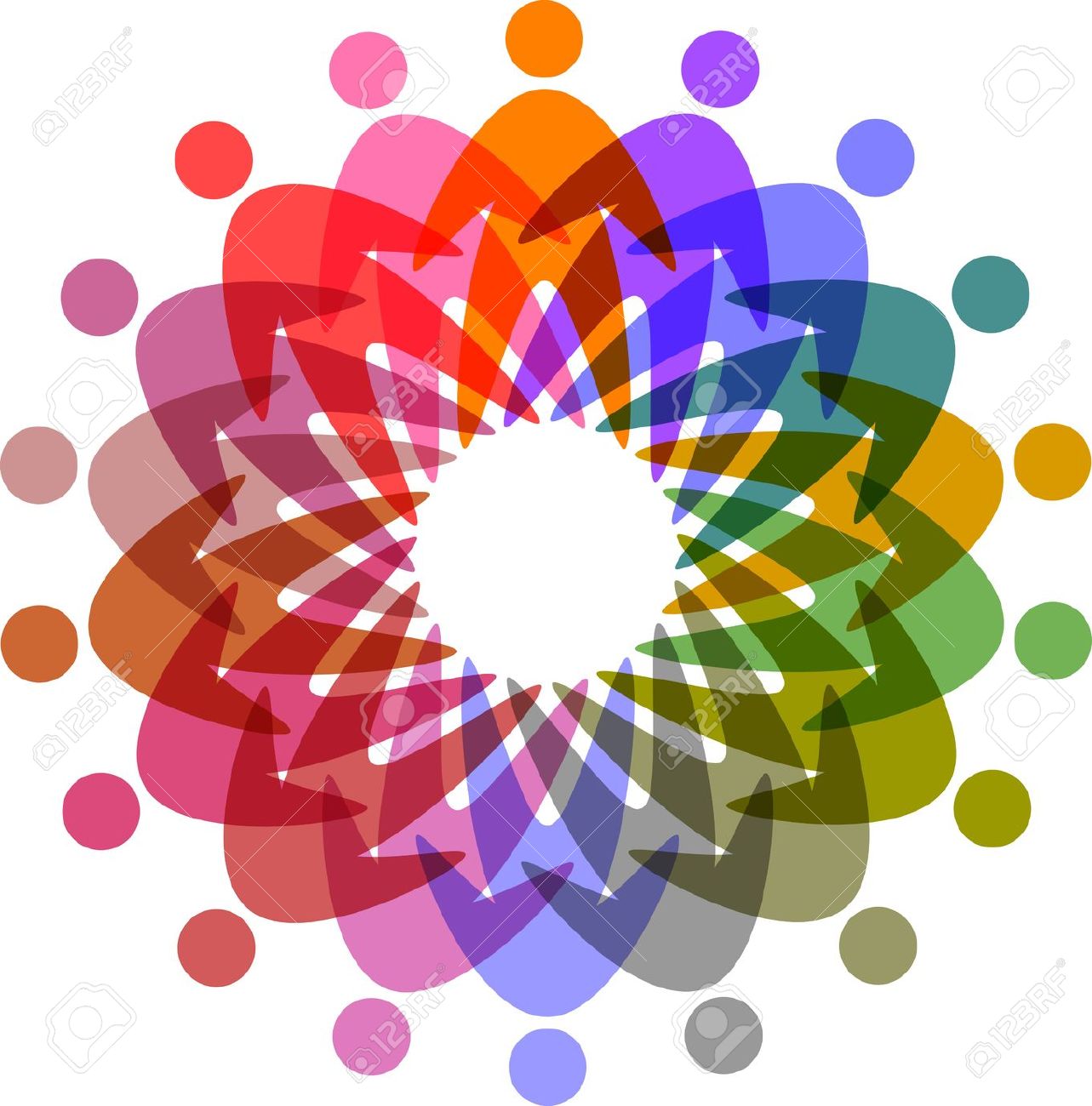 19
ВОЛОНТЕРСКАЯ ДЕЯТЕЛЬНОСТЬ
Типовые правила по ведению Реестра учета 
и мониторинга волонтерской деятельности
Закон «О волонтерской деятельности» вступил в силу в 2017 году
Методические рекомендации по привлечению волонтеров 
к участию в реализации программ и проектов
В организации Международной специализированной выставки «ЭКСПО-2017»
задействовано около 4500 волонтеров
В организации XXVIII Зимней Универсиады 2017 
в Алматы задействовано около 3000 волонтеров
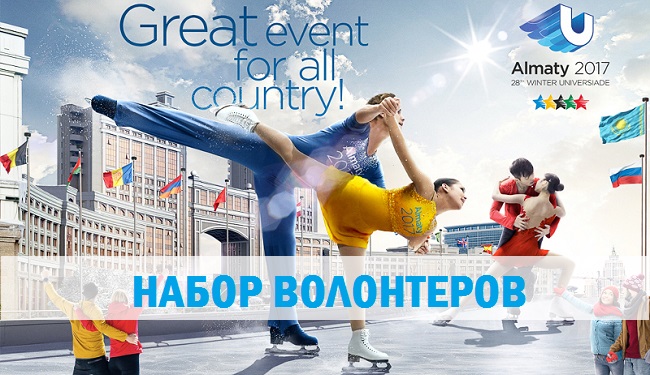 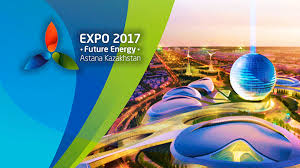 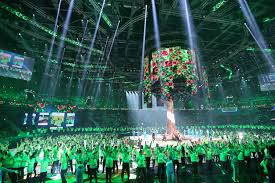 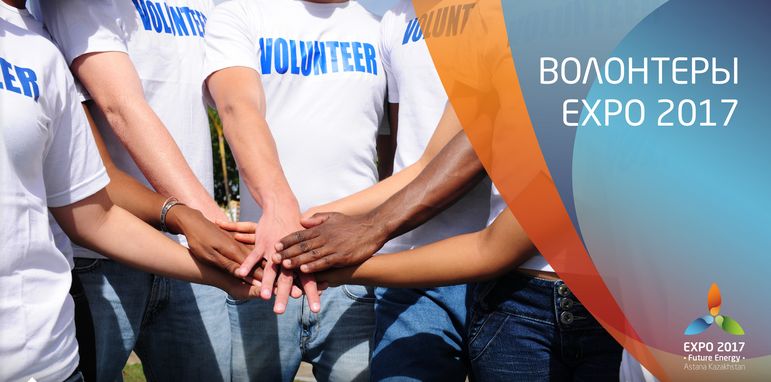 «РУХАНИ ЖАҢҒЫРУ»								20
ПРОЗРАЧНОСТЬ ДЕЯТЕЛЬНОСТИ НПО
21
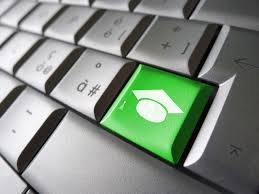 ПО ПЛАНУ НАЦИИ ВКЛЮЧЕНЫ ПОЛОЖЕНИЯ В ЗАКОН                                 «О НЕКОММЕРЧЕСКИХ ОРГАНИЗАЦИЯХ» ОБ ОТЧЕТНОСТИ НПО В УПОЛНОМОЧЕННЫЙ ОРГАН
«БАЗА ДАННЫХ НПО»
Обеспечить прозрачность НПО, доступность информации 
об их деятельности для общества и доноров
ЦЕЛЬ
ПРЕИМУЩЕСТВА:
В Базе представлен опыт около 3000 казахстанских и зарубежных НПО
1
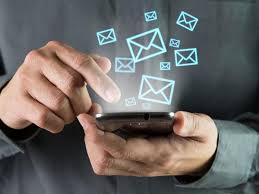 Есть возможность регистрации и подачи сведений в режиме онлайн, что упрощает процесс отчетности НПО
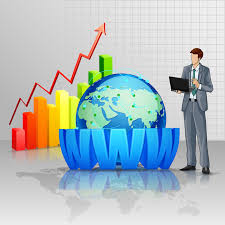 2
С сентября 2017 г. открыт доступ общественности к сведениям                 Базы данных НПО
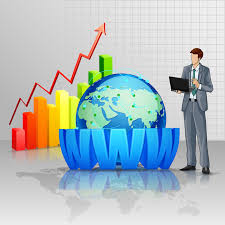 3
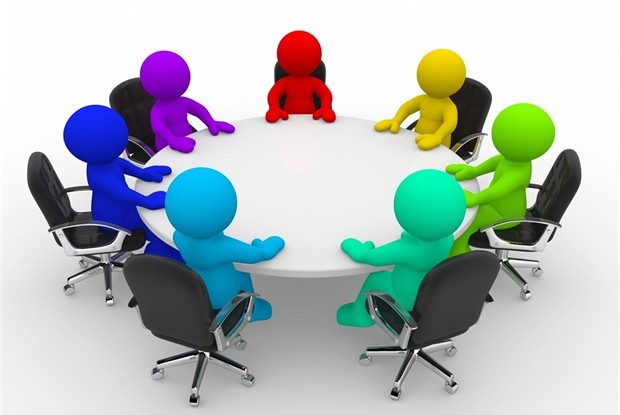 ГОСУДАРСТВЕННАЯ 
МОЛОДЕЖНАЯ ПОЛИТИКА
22
ОБЩЕЕ КОЛИЧЕСТВО МОЛОДЕЖИ (ОТ 14 ДО 29 ЛЕТ)
 4 099 653 ЧЕЛОВЕК
Доля молодежи от населения:
- Население страны – 76,8%
- Молодежь – 23,2%
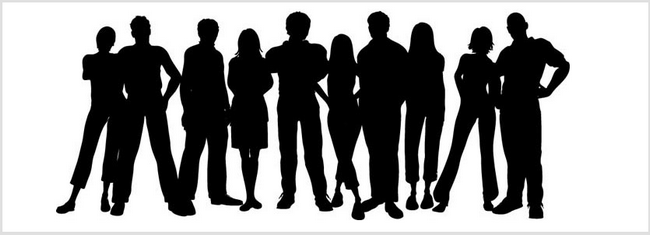 Урбанизация молодежи:
- Городская молодежь – 56,1%
- Сельская молодежь – 43,9%
РЕСПУБЛИКАНСКИЙ ФОРУМ МОЛОДЕЖИ 
В 2016 ГОДУ
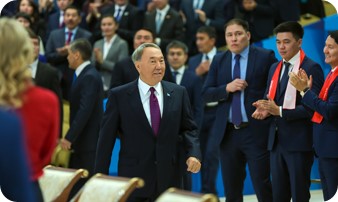 23
71 рекомендация:
57 – госорганам
14 – институтам гражданского общества
1614 участников форума
1000 представителей активной молодежи
654 ДЕЛЕГАТА
ИЗ 16 РЕГИОНОВ:
104 молодежных лидера
52 госслужащих
209 бюджетных работников
111 общественных организаций
91 молодых предпринимателей 
87 человек из других категорий
7 диалоговых площадок:
«От знаний до инноваций»
«Здоровая молодежь»
«Молодежь и бизнес»
«Спорт»
«Молодежь и закон» 
«Молодежная политика в регионе»
«Молодежь и общество»
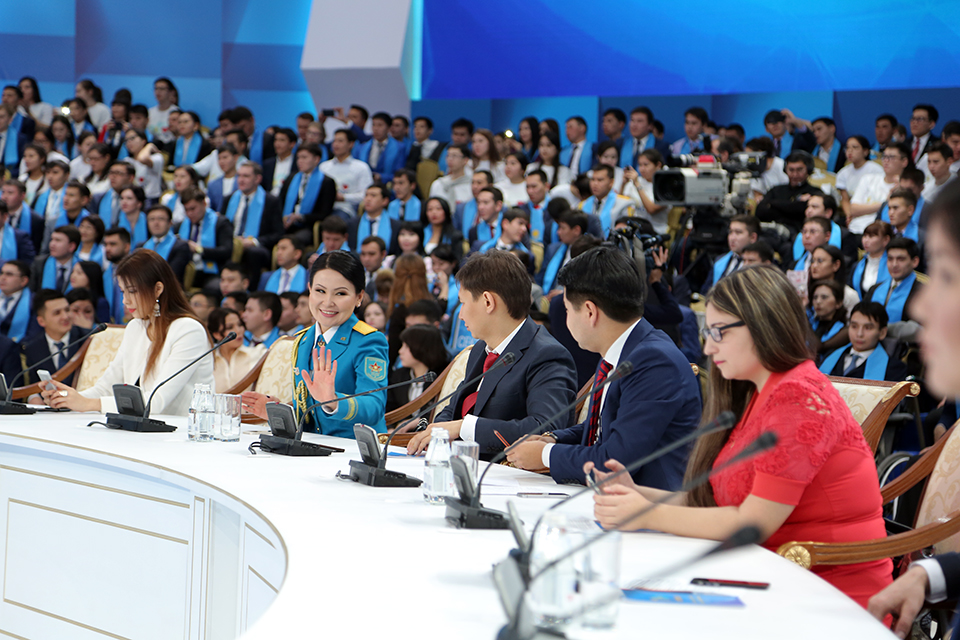 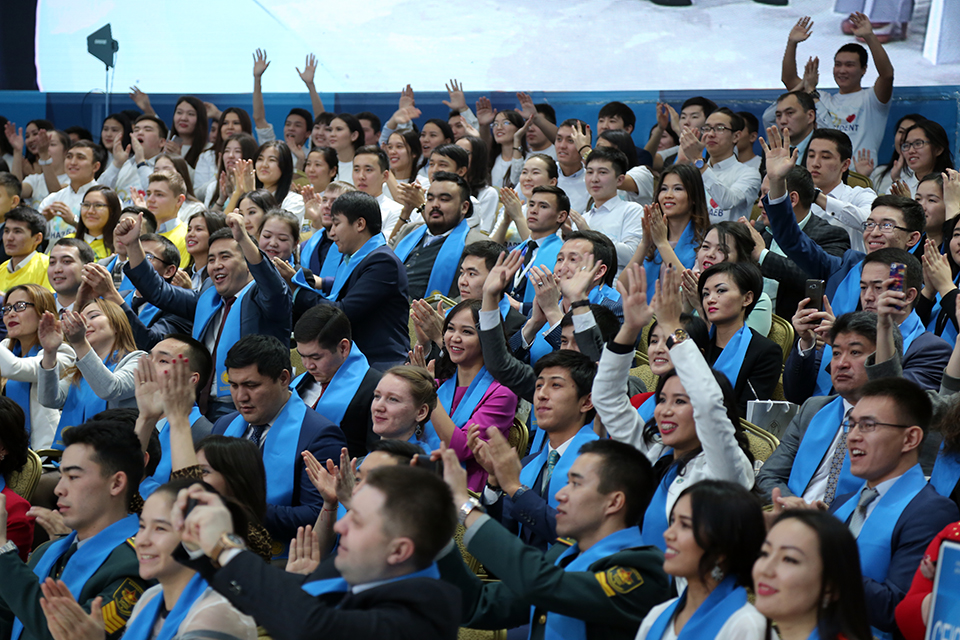 ПОСТАНОВЛЕНИЕМ ПРАВИТЕЛЬСТВА от 13 июля 2017 года
 решен вопрос
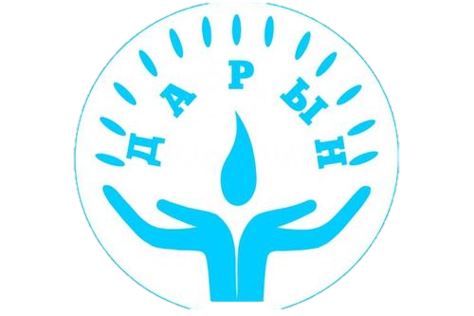 ПОДДЕРЖКА ТАЛАНТЛИВОЙ МОЛОДЕЖИ 
ГОСУДАРСТВЕННАЯ МОЛОДЕЖНАЯ ПРЕМИЯ «ДАРЫН»
24
10 НОМИНАЦИЙ:
о ежегодном присуждении премии
(ранее – раз в два года)
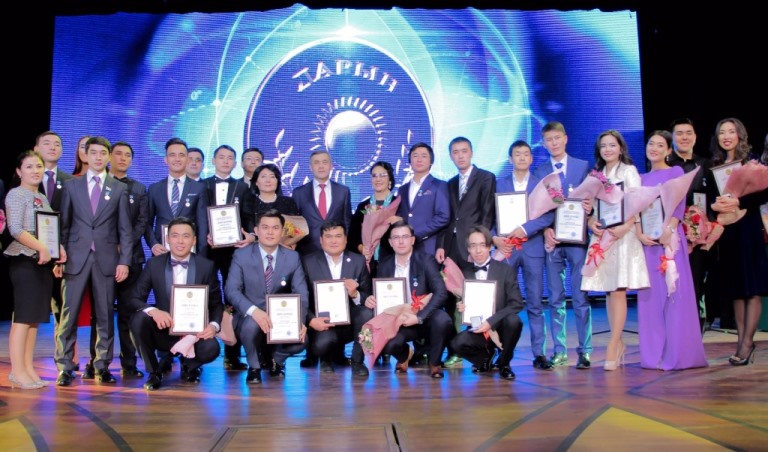 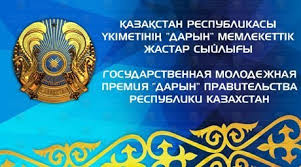 НАУКА
ЛИТЕРАТУРА
ЖУРНАЛИСТИКА
СПОРТ
НАРОДНОЕ ТВОРЧЕСТВО
ДИЗАЙН И ИЗОБРАЗИТЕЛЬНОЕ ИСКУССТВО
ЭСТРАДА
ТЕАТР И КИНО
КЛАССИЧЕСКАЯ МУЗЫКА 
ОБЩЕСТВЕННАЯ ДЕЯТЕЛЬНОСТЬ
СОВЕЩАТЕЛЬНЫЕ ОРГАНЫ ПО ВОПРОСАМ МОЛОДЕЖНОЙ ПОЛИТИКИ
25
ПОВЫШЕН УРОВЕНЬ СОВЕТА 
ПО ДЕЛАМ МОЛОДЕЖНОЙ ПОЛИТИКИ ПРИ ПРЕЗИДЕНТЕ РК:
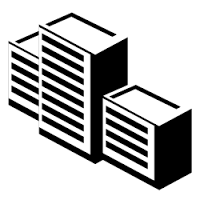 КООРДИНАЦИОННЫЙ СОВЕТ 
ПО РАЗВИТИЮ 
МОЛОДЕЖНЫХ ОРГАНИЗАЦИЙ
В СОСТАВ ВОШЛИ ПРЕДСТАВИТЕЛИ КЛЮЧЕВЫХ ОТРАСЛЕВЫХ ГОСОРГАНОВ
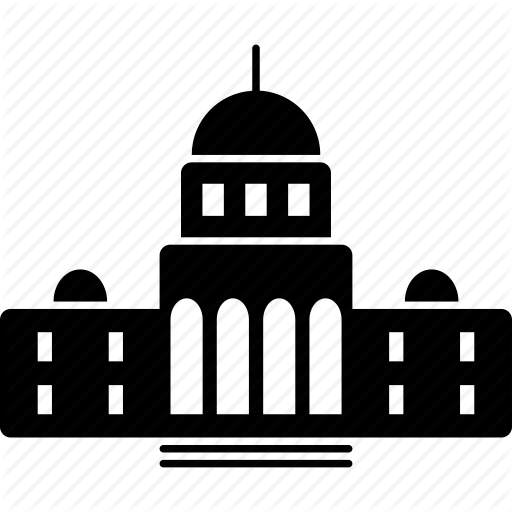 ИЗУЧЕНЫ ПЛАНЫ РАЗВИТИЯ ВСЕХ РЕСПУБЛИКАНСКИХ ОРГАНИЗАЦИЙ
НОВЫЙ СОСТАВ
ВОЗГЛАВИТ
ГОСУДАРСТВЕННЫЙ СЕКРЕТАРЬ
ЧЛЕНЫ ПРАВИТЕЛЬСТВА
СОСТАВЛЕН СЕТЕВОЙ ГРАФИК СОВМЕСТНЫХ МЕРОПРИЯТИЙ
ВСЕ СТРАТЕГИЧЕСКИЕ ВОПРОСЫ МОЛОДЕЖНОЙ ПОЛИТИКИ РАССМАТРИВАЮТСЯ НА ВЫСОКОМ ПРАВИТЕЛЬСТВЕННОМ УРОВНЕ
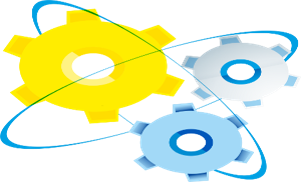 КООРДИНАЦИЯ МЕЖВЕДОМСТВЕННОЙ РАБОТЫ
26
Проработка поручения Правительства акимам по организации досуга молодежи
Передача в ведение МДРГО                                          Научно-исследовательского центра «Молодежь»
СИСТЕМНЫЕ МЕРЫ 
ПРАВИТЕЛЬСТВА
 В 2017 ГОДУ
Включение показателя трудоустройства молодежи в основные индикаторы оценки работы акимов
Обновление методической базы и повышение квалификации работников Молодежных ресурсных центров
Ежегодное присуждение Государственной молодежной
 премии «Дарын»
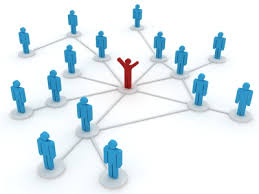 УРОВЕНЬ ПОДДЕРЖКИ
27
КАЗАХСТАНЦЫ ПОДДЕРЖИВАЮТ ПРОВОДИМУЮ ГОСУДАРСТВЕННУЮ ПОЛИТИКУ
87 % ОДОБРЯЮТГОСУДАРСТВЕННУЮ ПОЛИТИКУ В СФЕРЕ РЕЛИГИИ
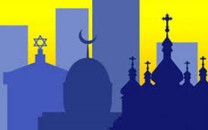 60 % ПОЛОЖИТЕЛЬНО ОЦЕНИВАЮТ 
ВЗАИМООТНОШЕНИЯ ГОСУДАРСТВА И ГРАЖДАНСКОГО ОБЩЕСТВА
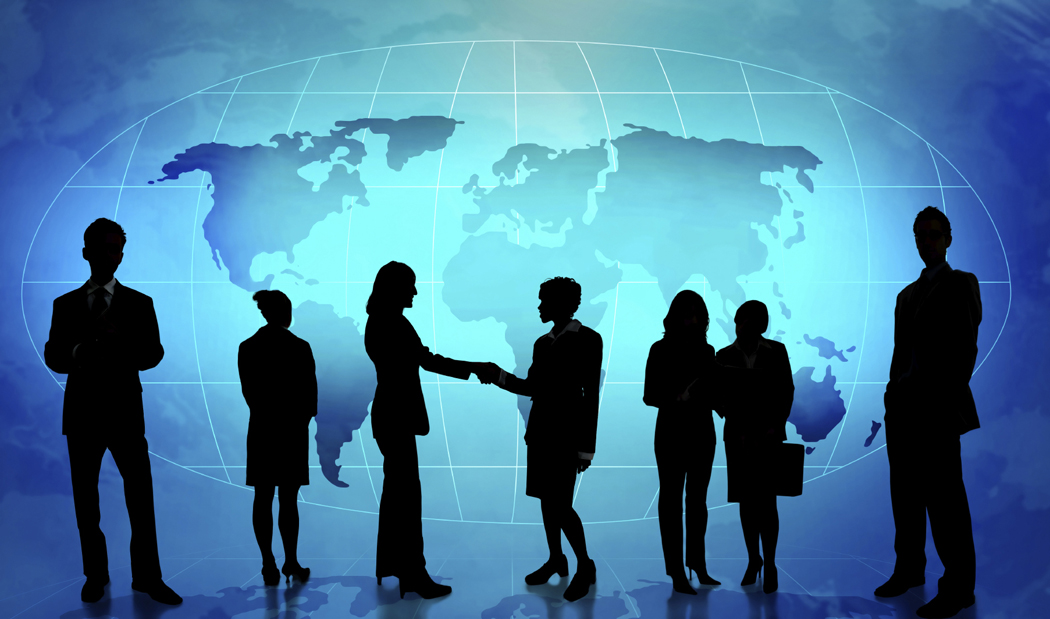 75 % УДОВЛЕТВОРЕНЫ РЕАЛИЗАЦИЕЙ ГОСУДАРСТВЕННОЙ МОЛОДЕЖНОЙ ПОЛИТИКИ
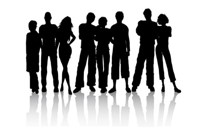